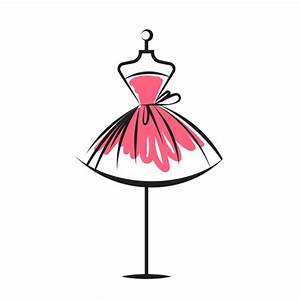 Semplicemente  fashion s.r.l
"fatto da noi come tu lo vuoi."
La sede principale del nostro Atelier è situata  nel centro di Milano con 10 punti vendita internazionali; il servizio che offriamo consiste nel poter personalizzare abiti e accessori in autonomia.
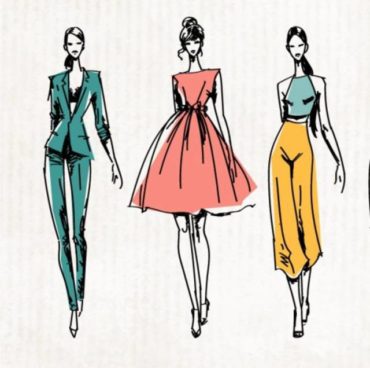 I nostri clienti possono accedere ad un monitor dove potranno progettare i propri abiti avendo a disposizione  una vasta gamma di modelli e tessuti; con l’aiuto di una sarta professionista, verranno prese le misure, utili a realizzare l’abito.Utilizzando questa tecnologia avanzata, permettiamo ai nostri clienti di creare personalmente i loro look, rendendoli unici.
.
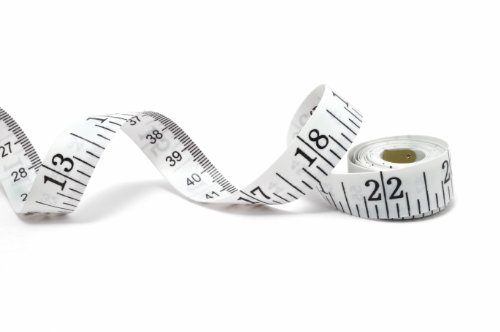 Il nostro servizio è innovativo,con  l'intento di valorizzare ogni tipo di fisicità, riesce a conquistare la clientela catturata dall'unicità di ciò che offriamo.
Semplicemente fashion si distingue dalla concorrenza per la sua esclusità sul territorio e  la collaborazione coi fornitori locali e nazionali per la proposta di un servizio innovativo e senza reale concorrenza.
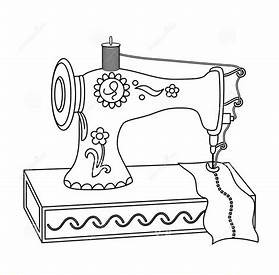 CASO DI STUDIO:
Una cliente, dopo aver ritirato e provato l’abito che aveva progettato, rimane insoddisfatta e chiede il rimborso, rifiutandosi di saldare il pagamento.
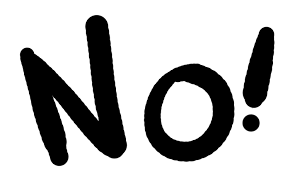 Come da regolamento, non è possibile effettuare il rimborso.
DANNO DIRETTO
DANNO INDIRETTO
La perdita economica, per il mancato saldo del pagamento.
Perdita della cliente;
Cattiva immagine dell’Atelier.
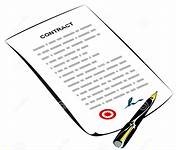 Misure di prevenzione?
Sono esplicitamente indicate le condizioni di vendita e i limiti nel momento in cui si stipula il contratto.
CONCLUSIONI DANNO INDIRETTO: